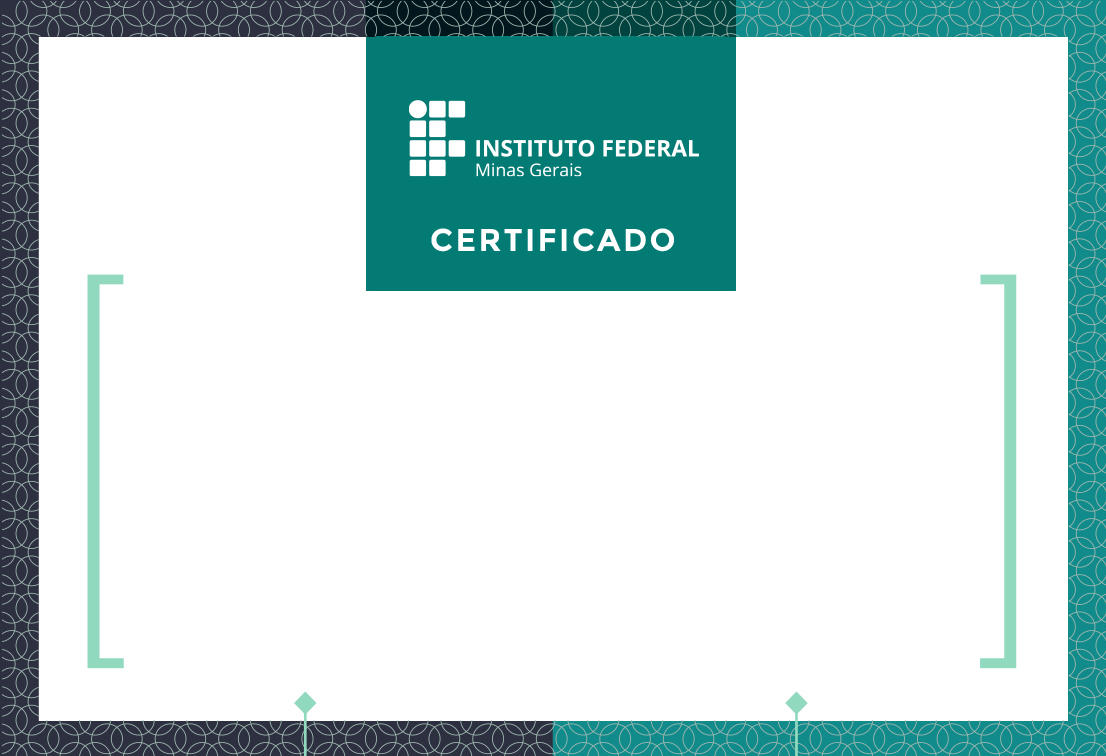 Certificamos que #PARTICIPANTE#, CPF #CPF#, participou do XXX (NOME DO EVENTO), no período de XXX , promovido pelo Instituto Federal de Educação, Ciência e Tecnologia de Minas Gerais – campus XXX, perfazendo um total de XX horas.
#CIDADE#/#UF#, #DATA#.
#CODIGOVERIFICADOR#